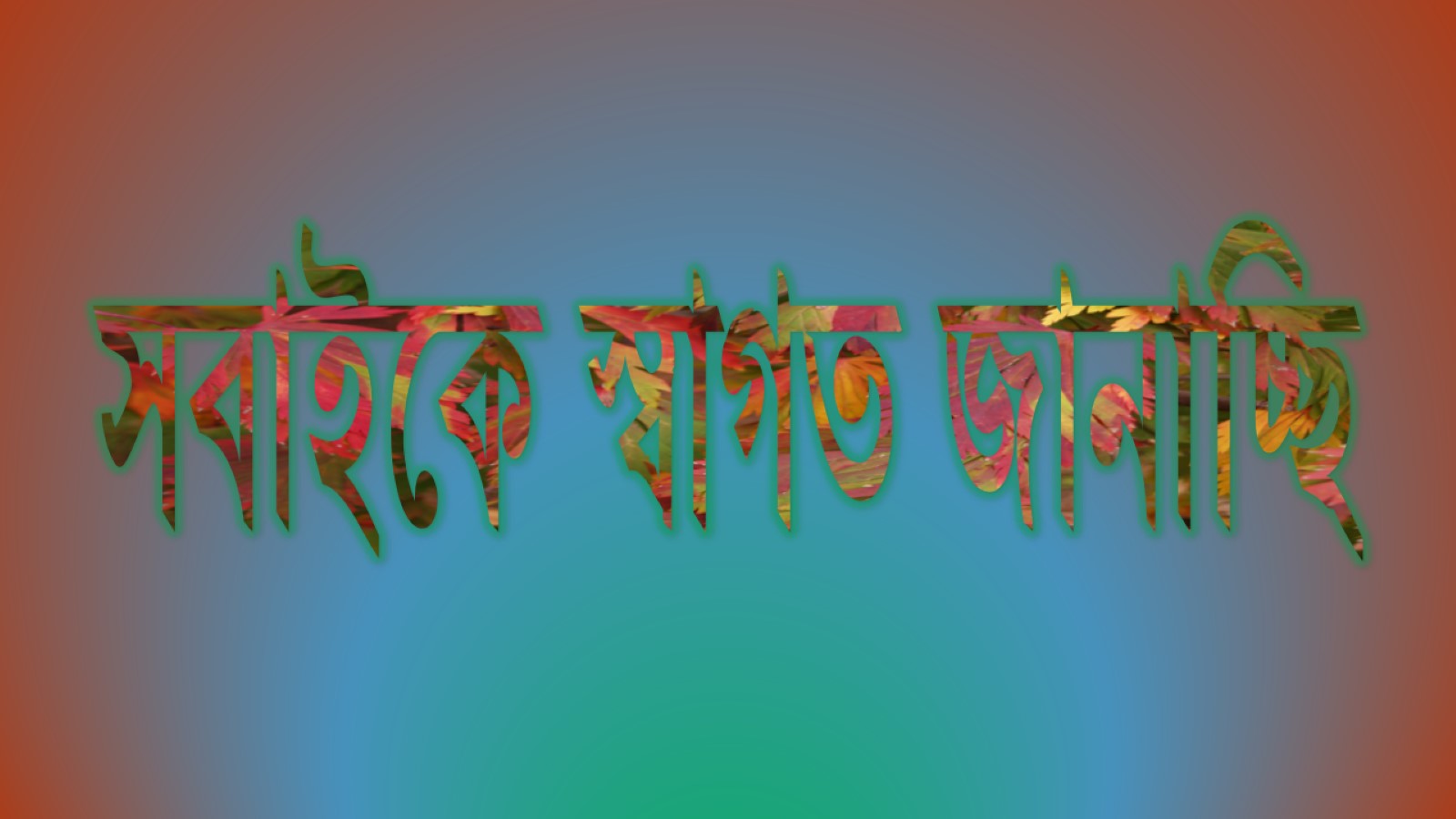 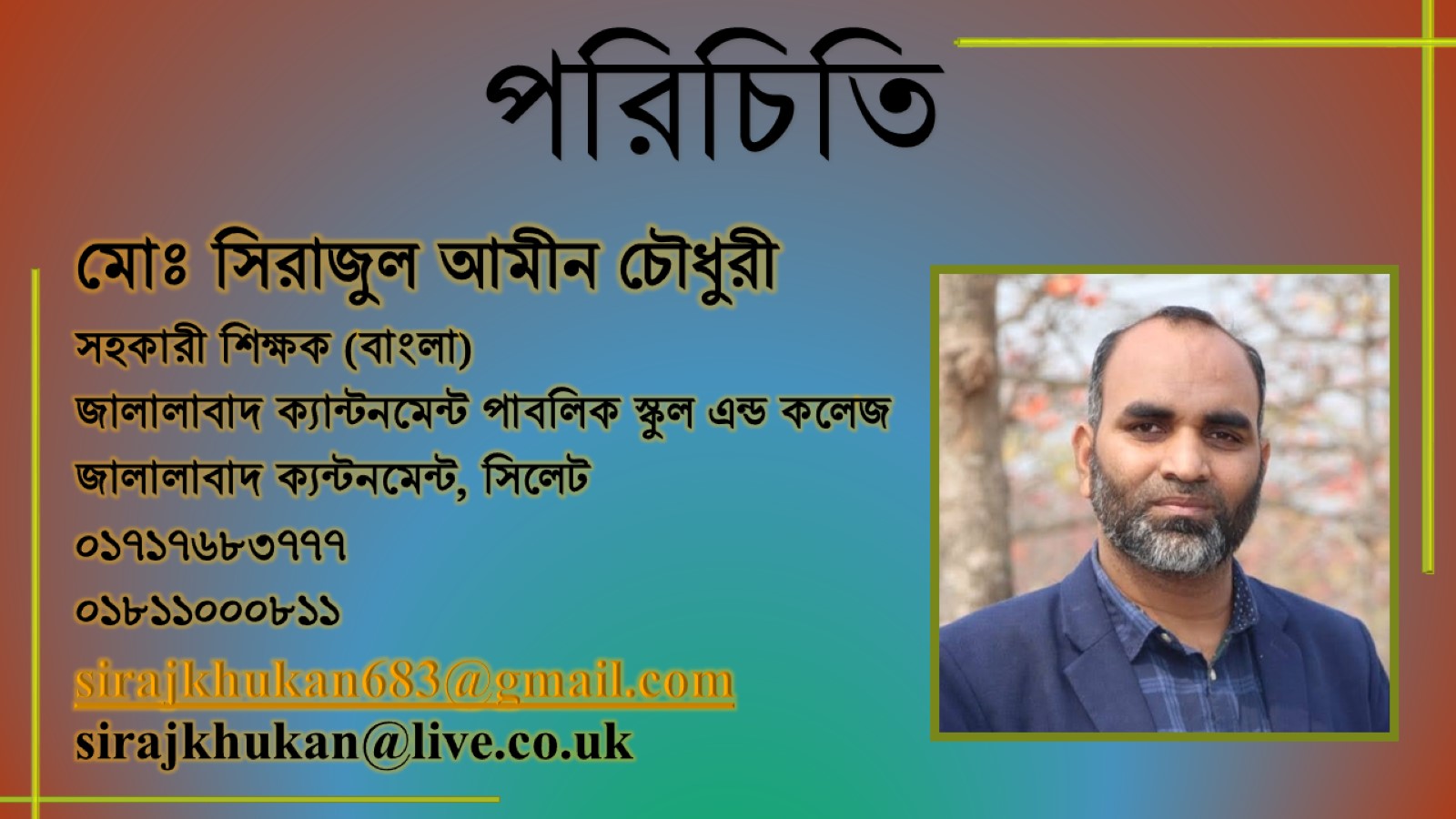 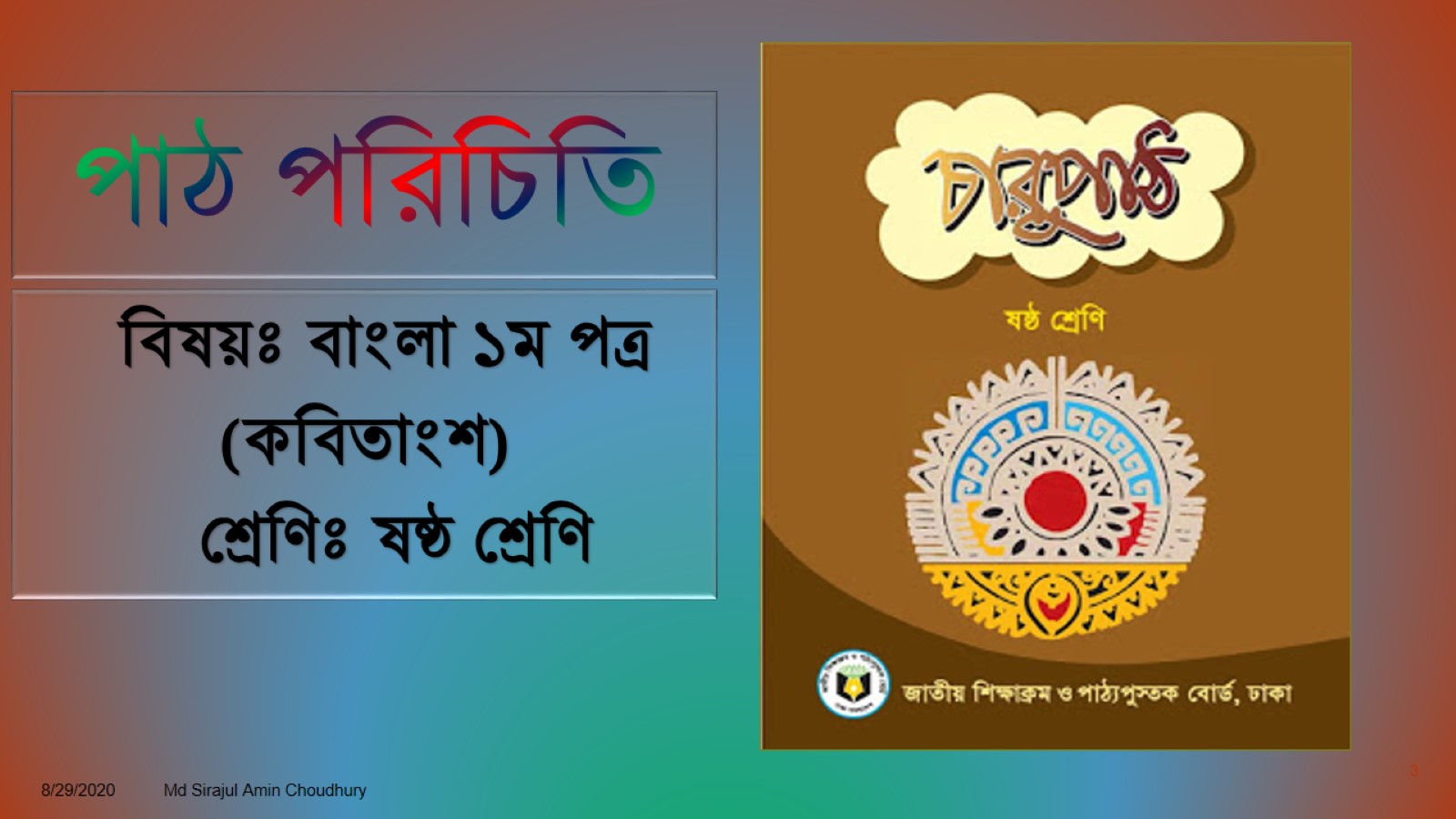 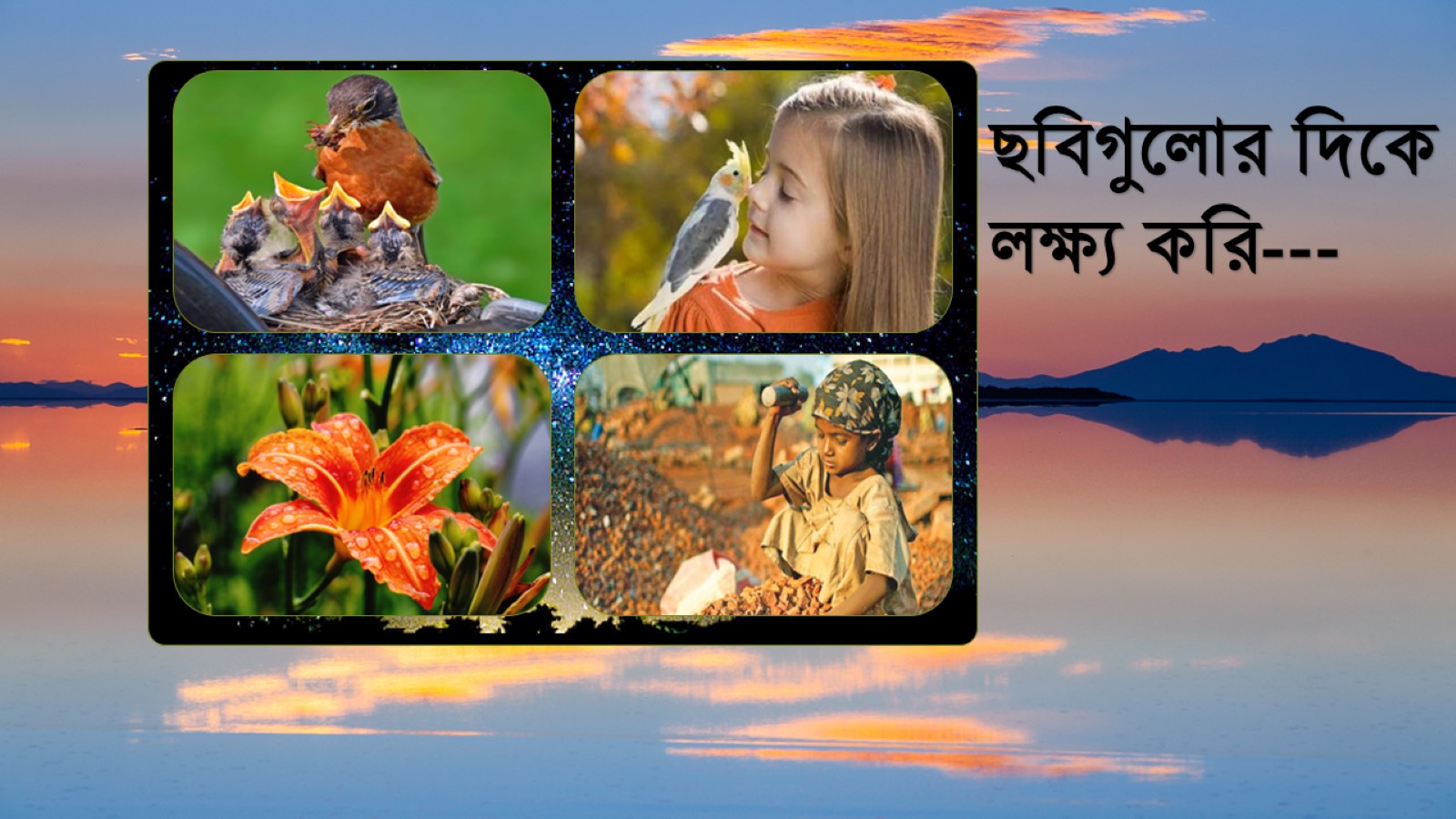 ছবিগুলোর দিকে লক্ষ্য করি---
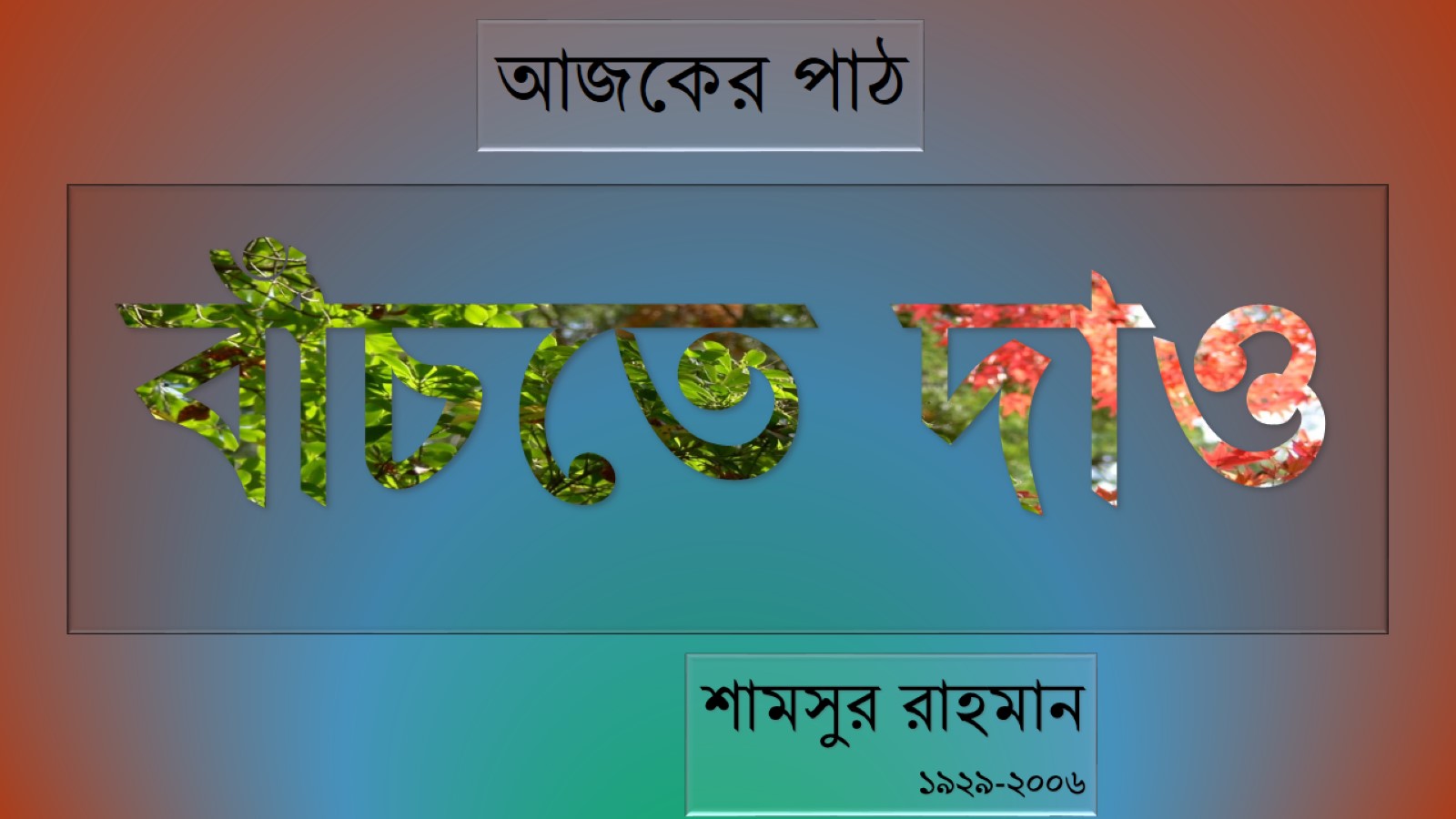 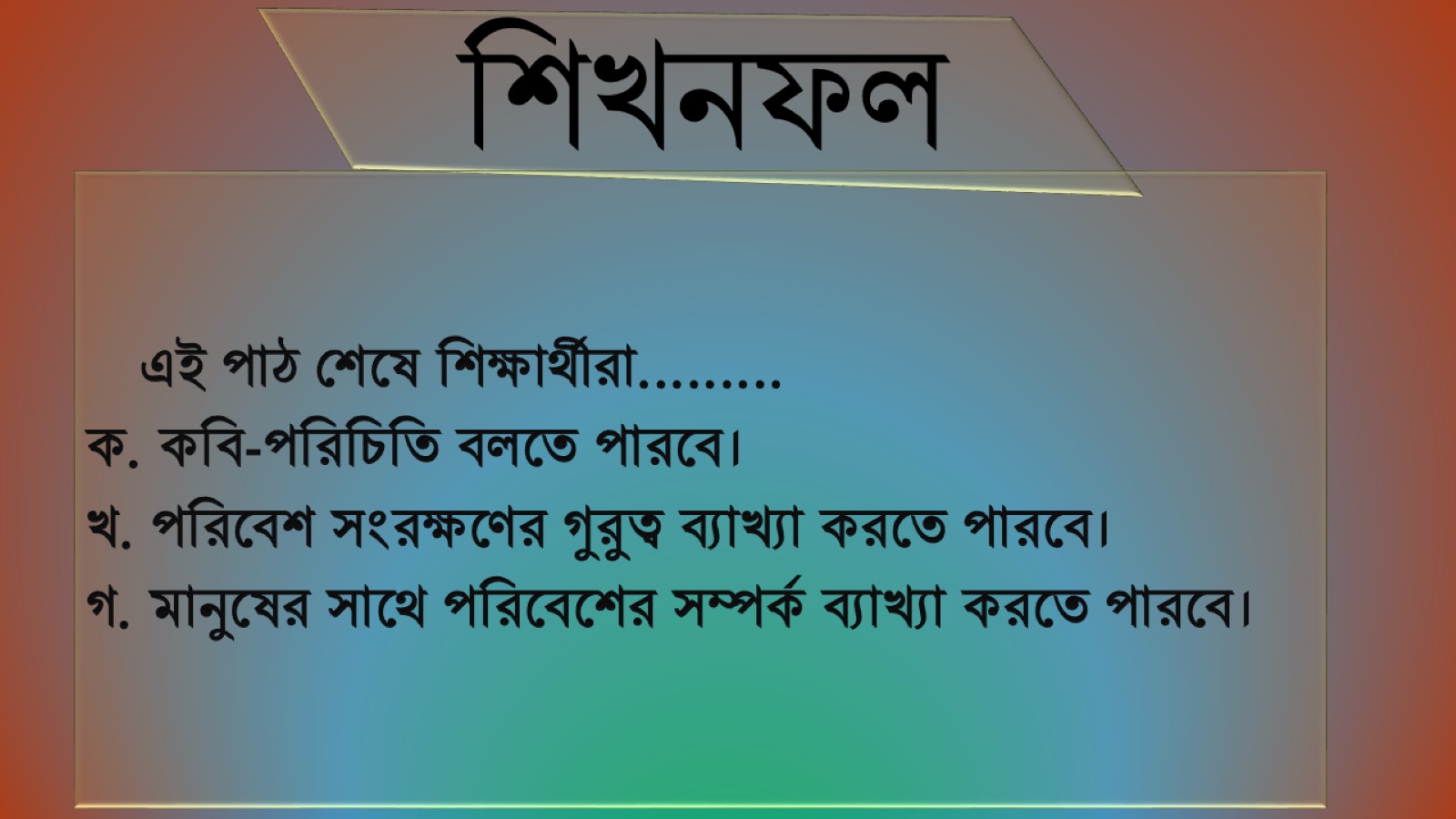 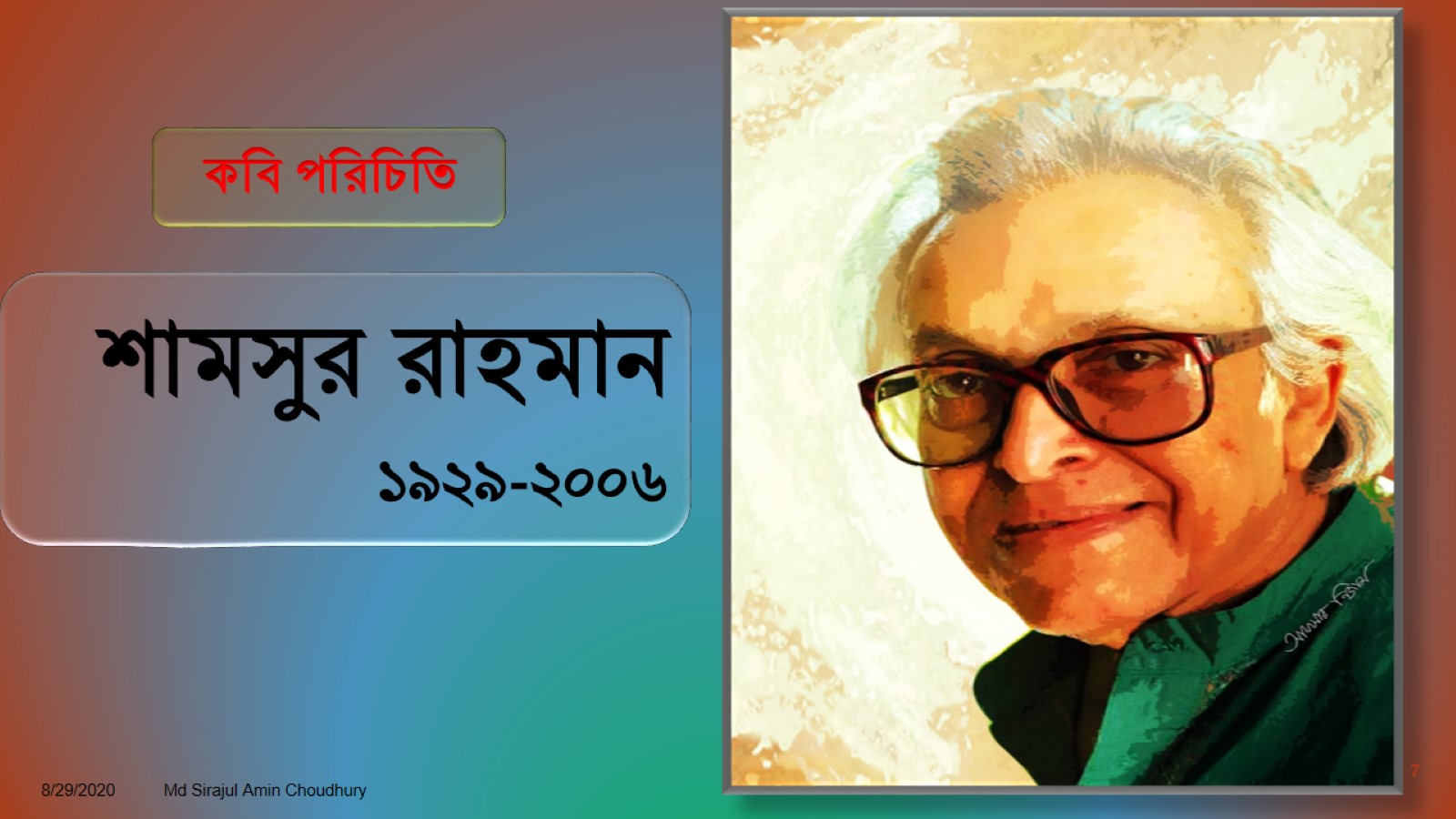 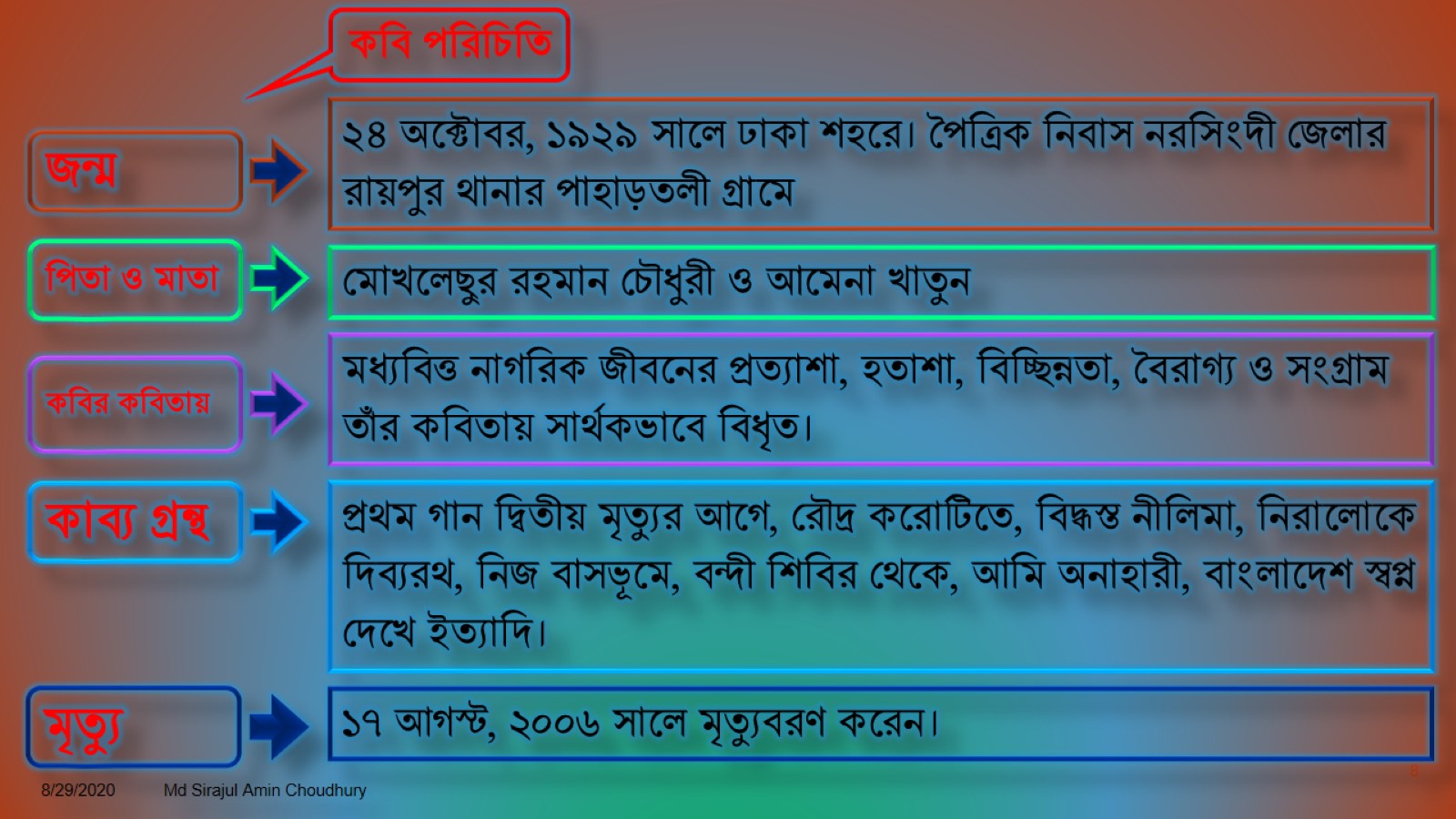 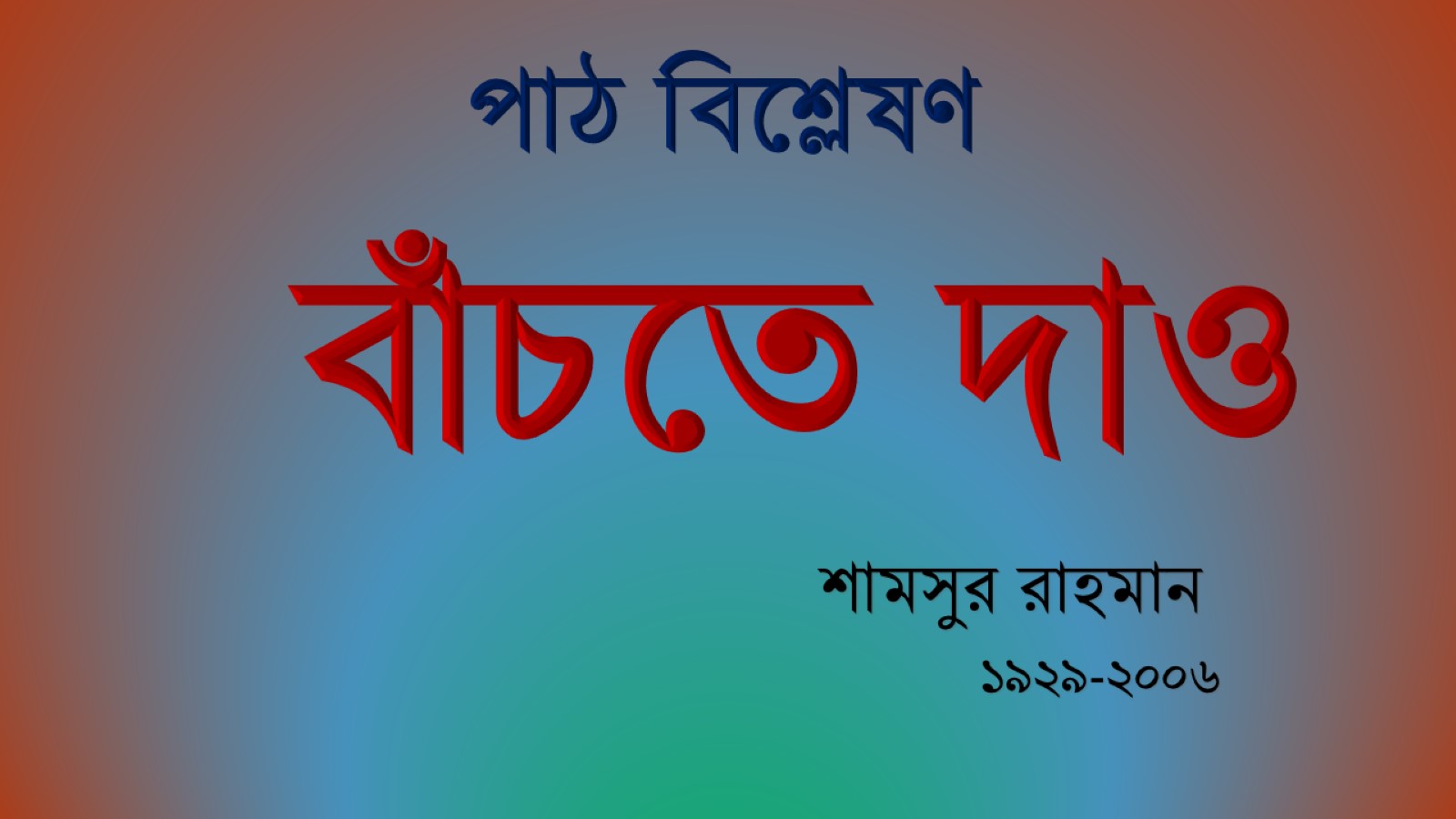 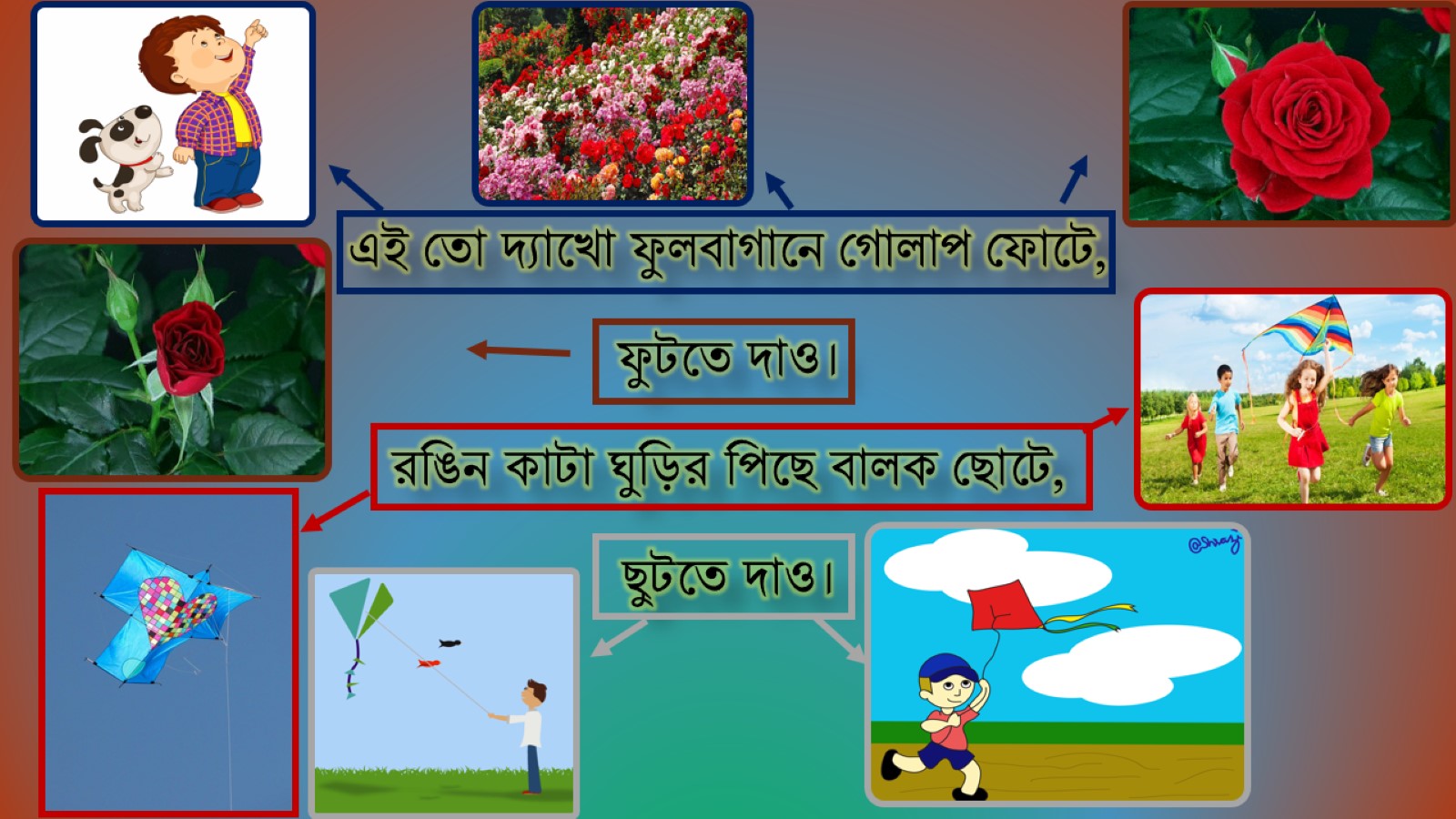 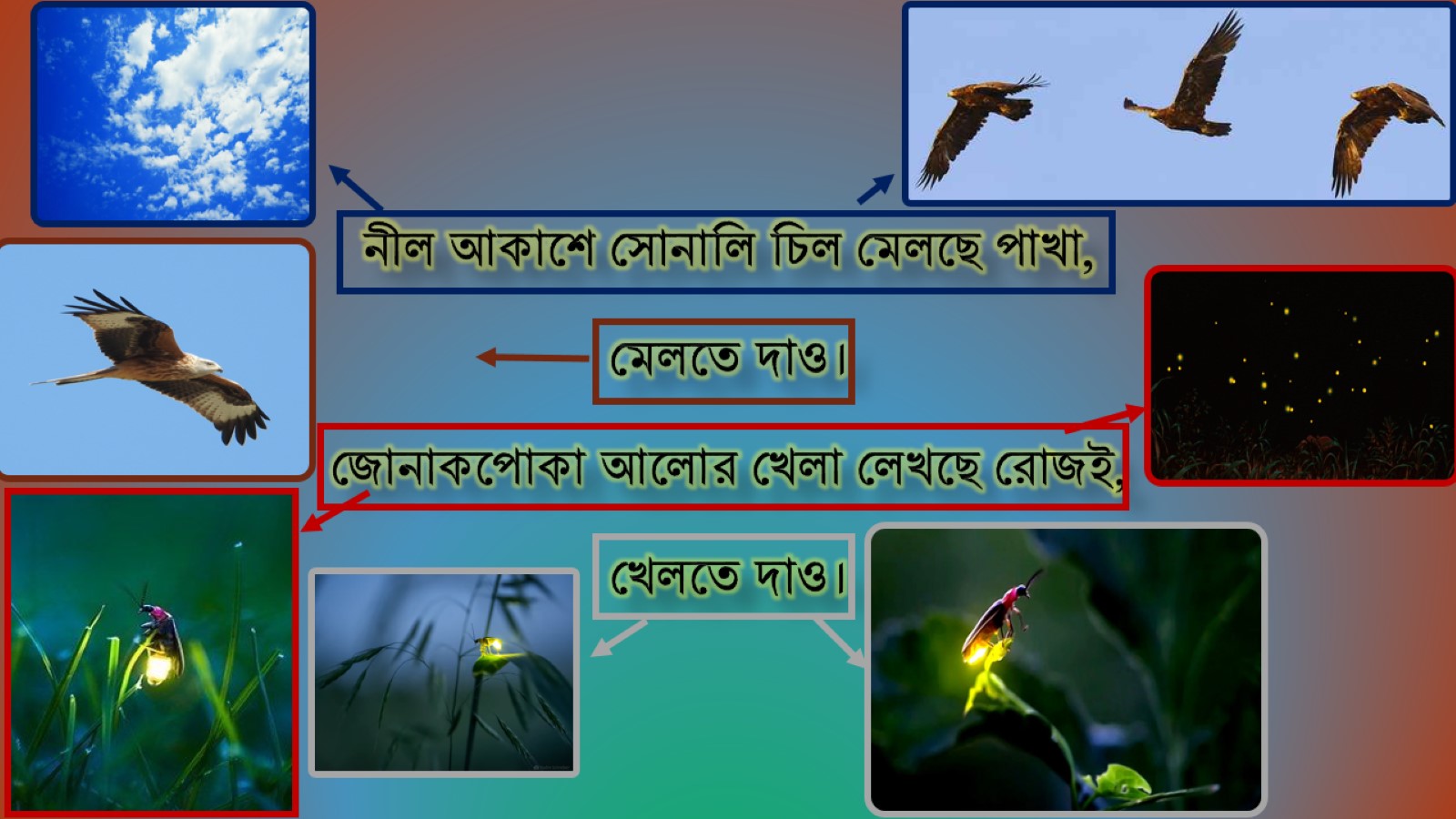 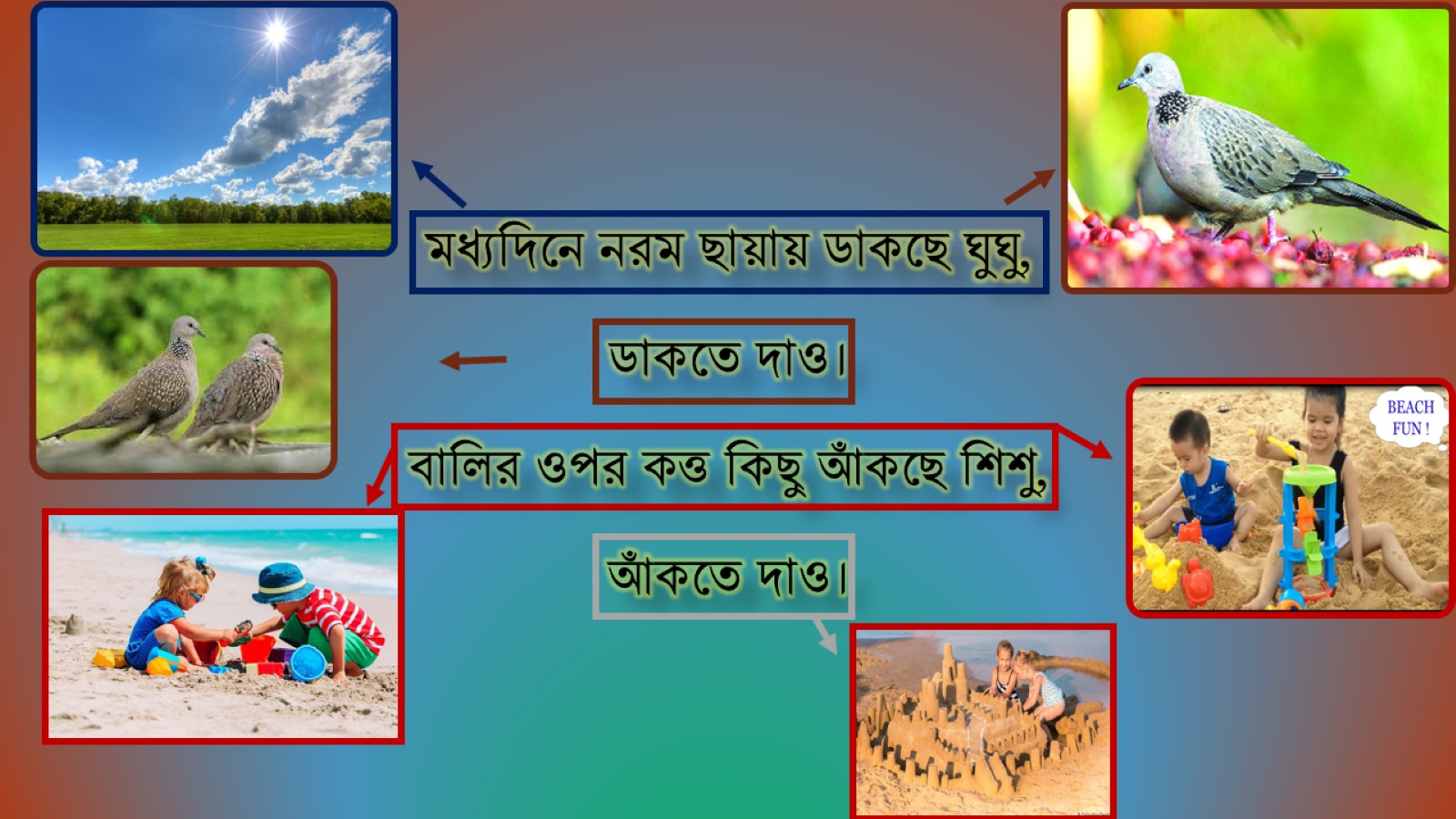 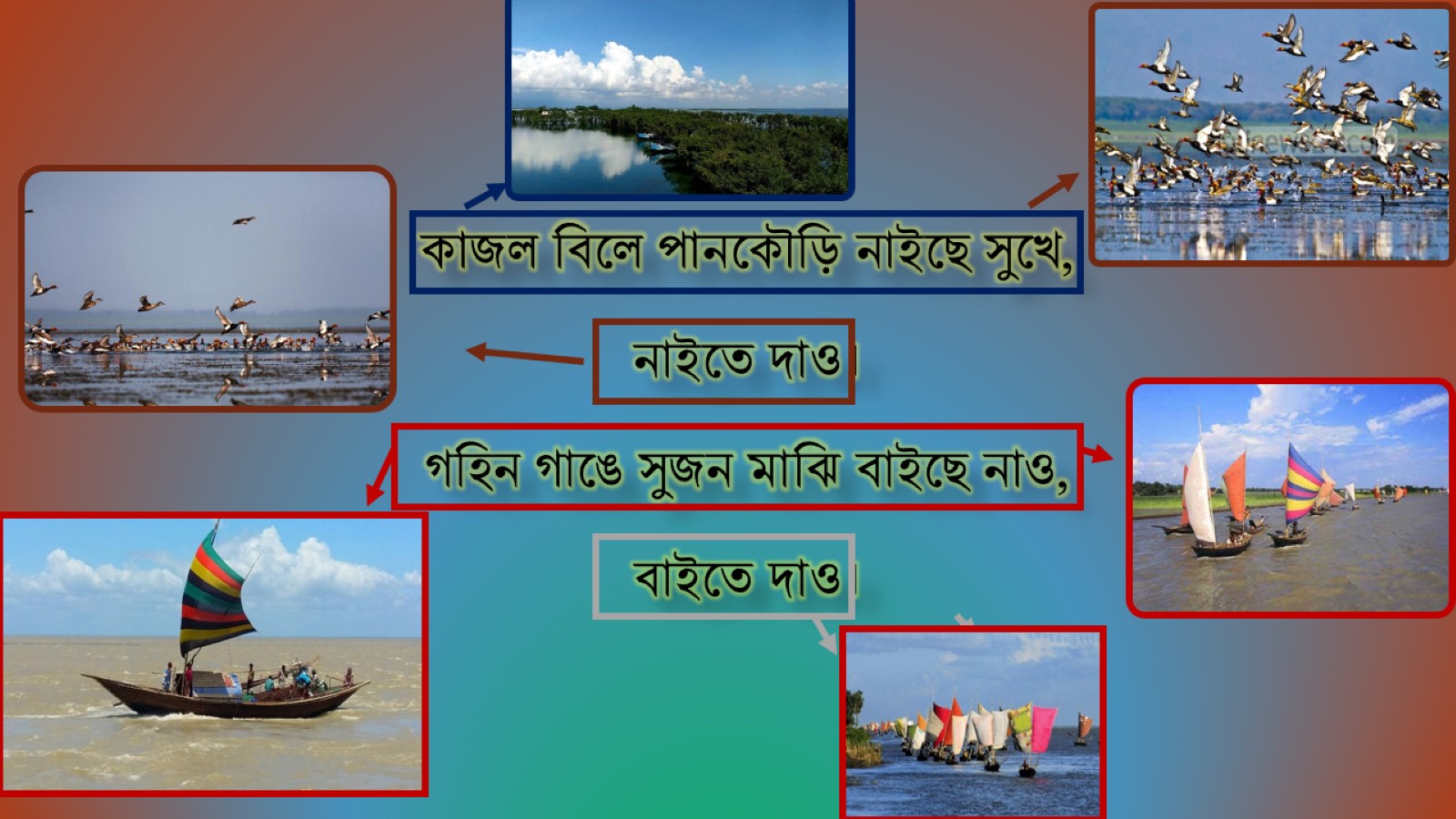 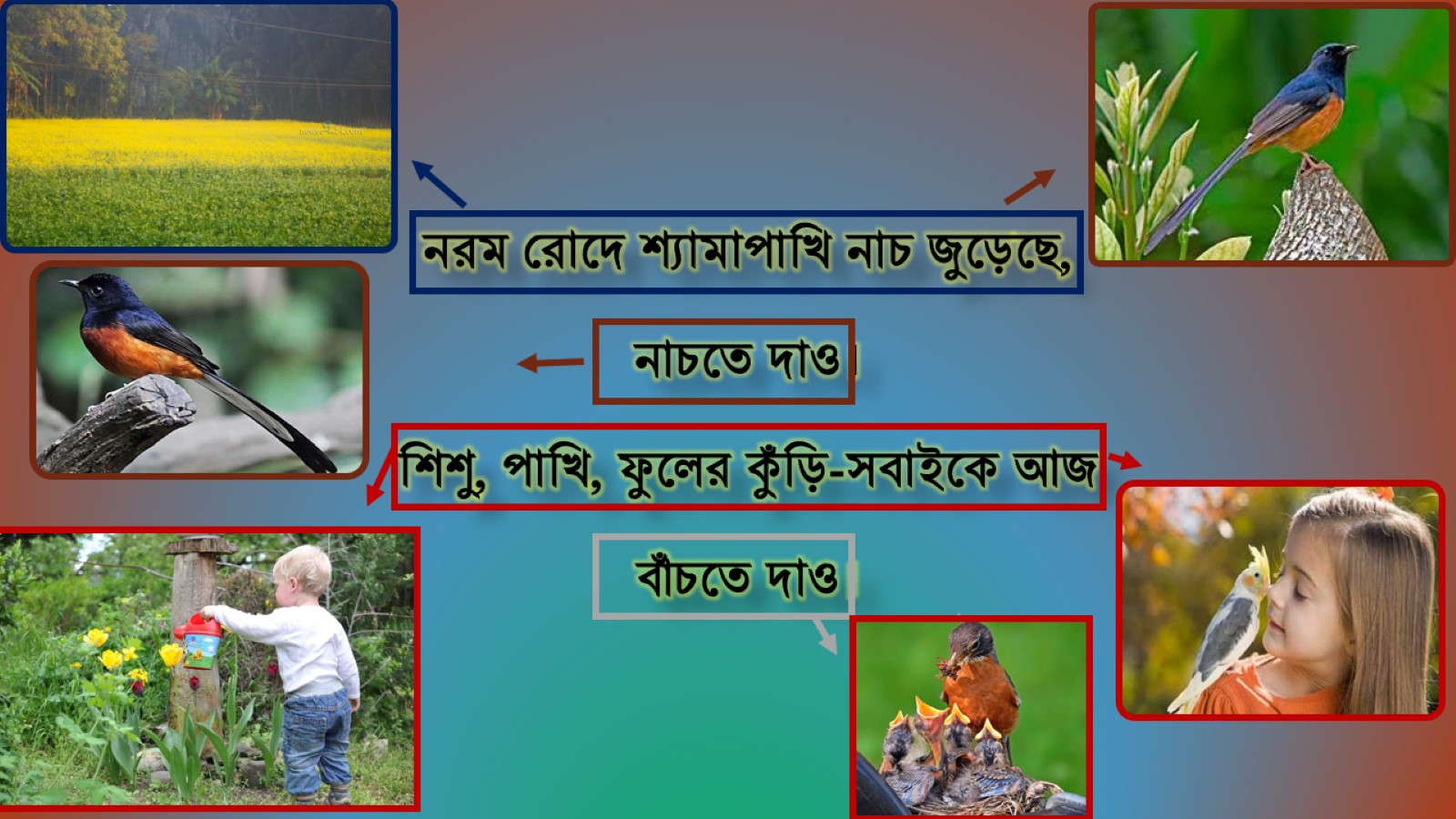 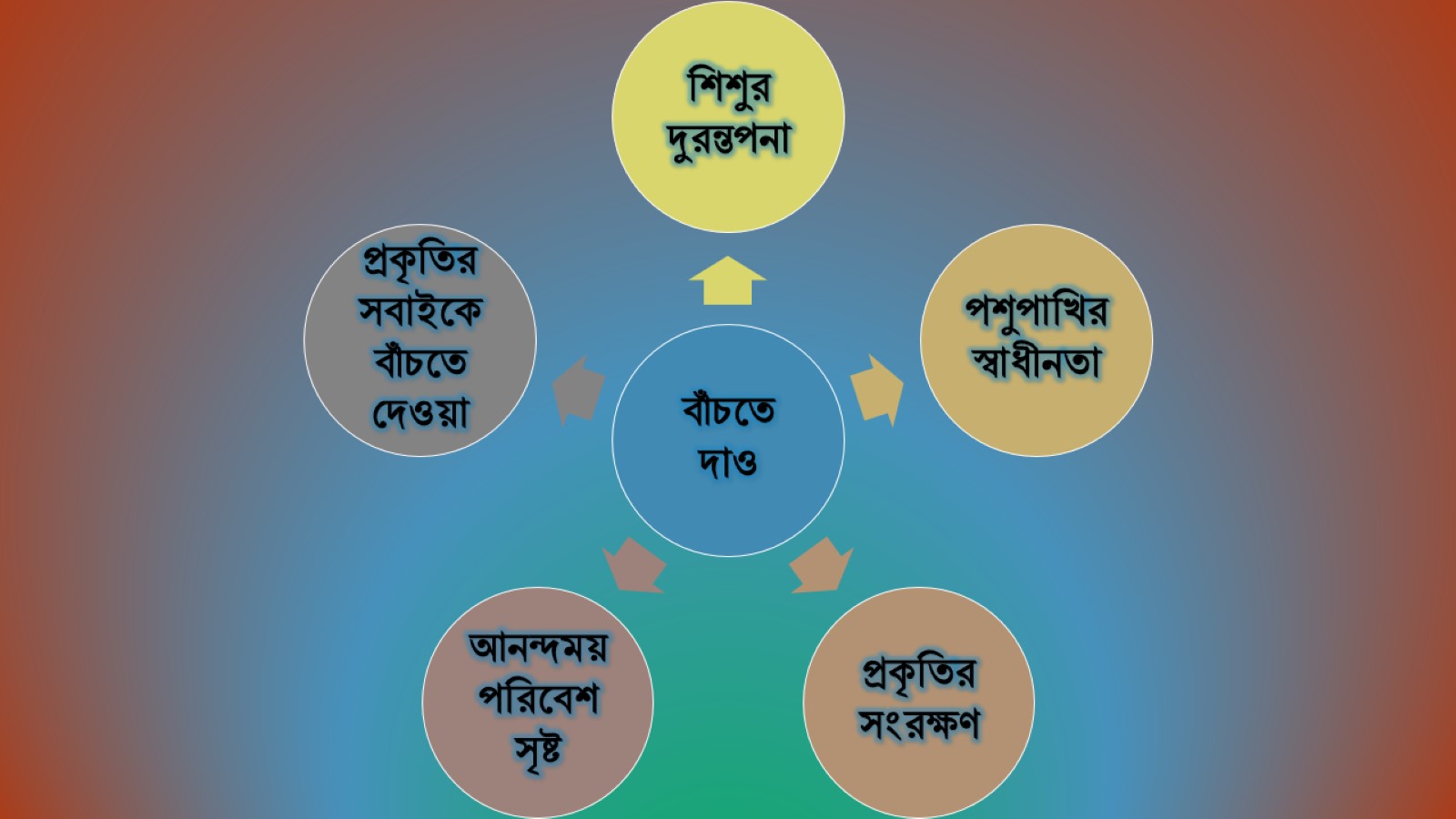 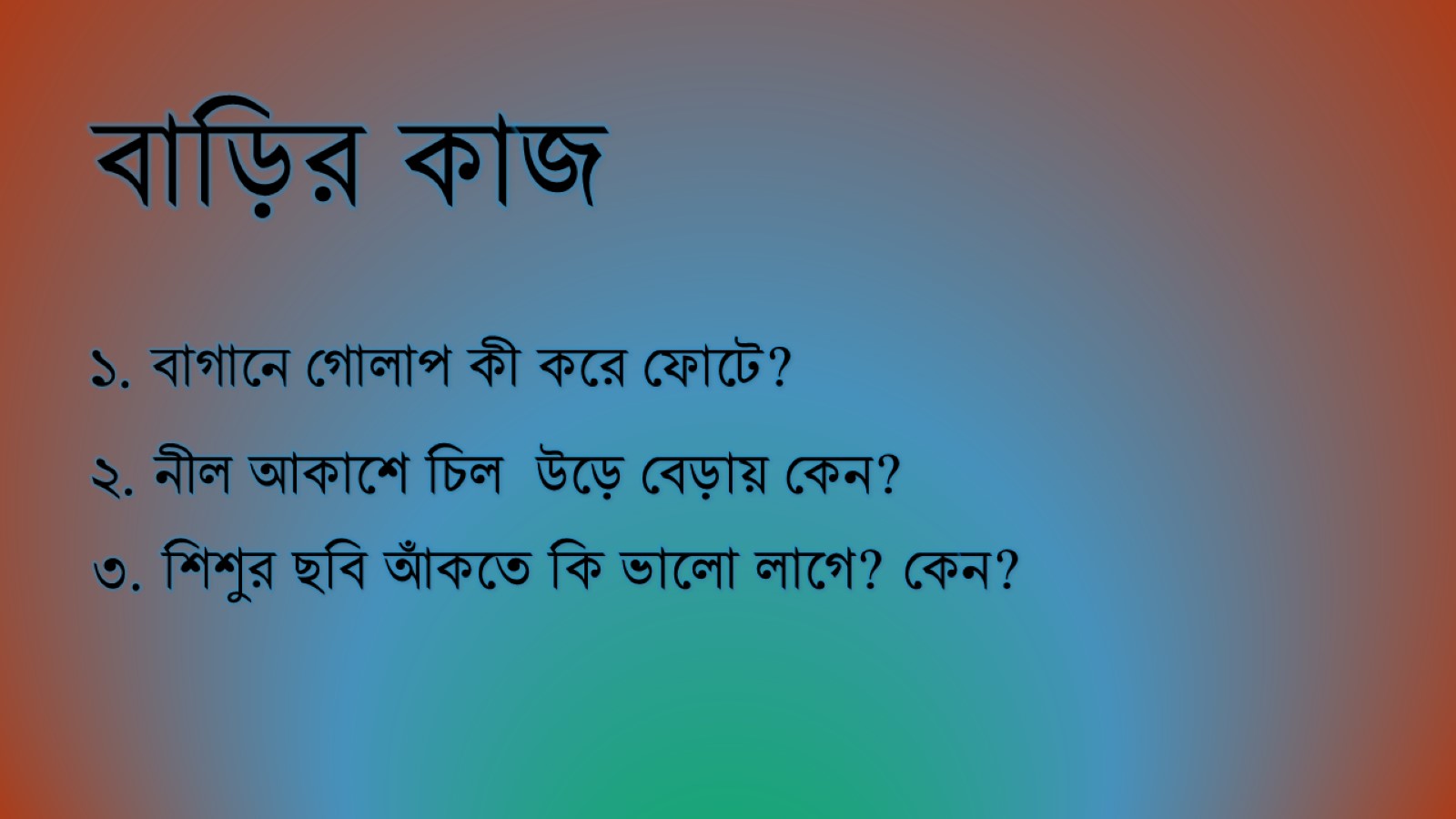 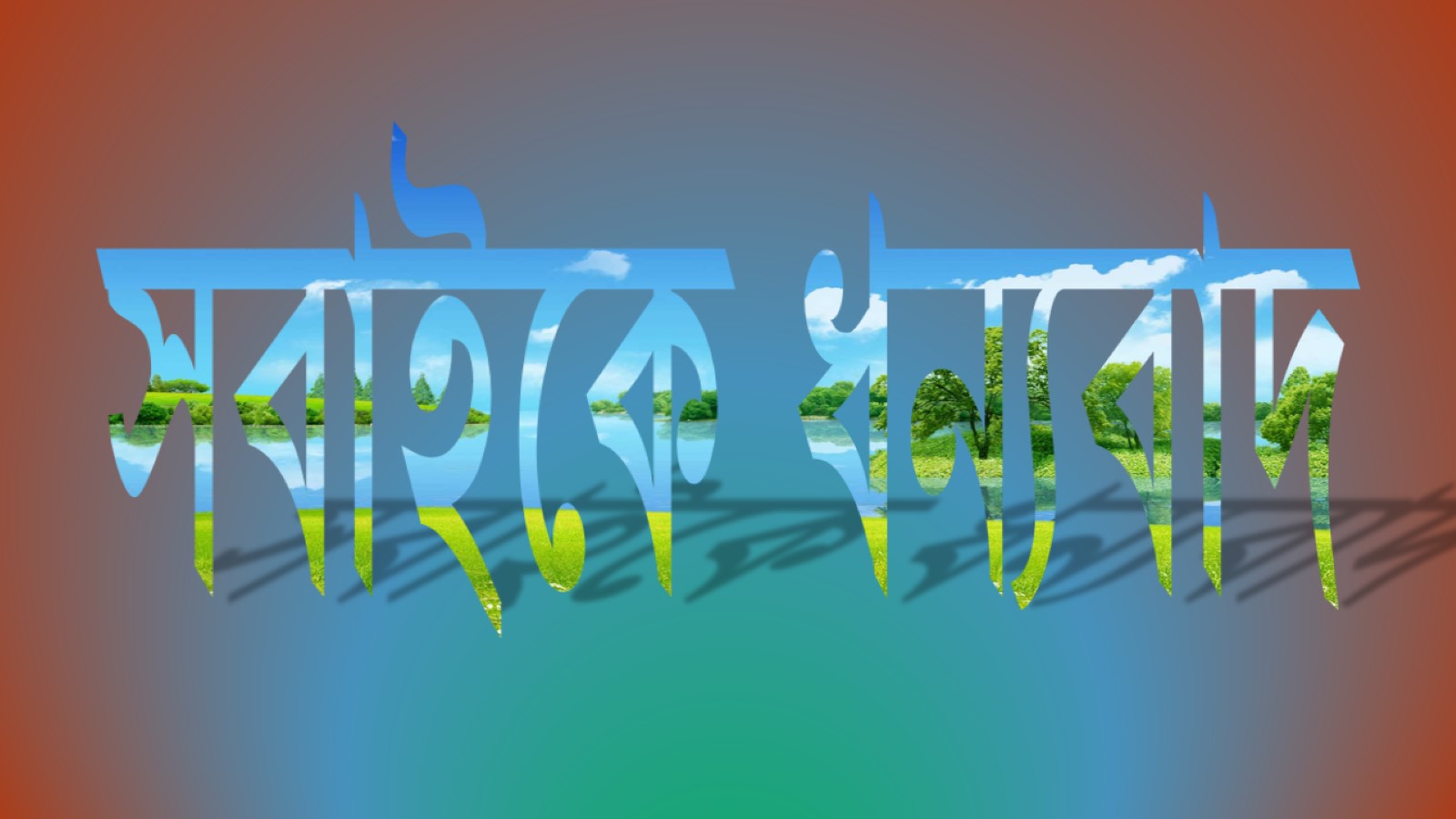